КЛАСС  ПТИЦЫ
Строение птиц
Учитель биологии ГБОУ СОШ №629 г. Москва
Агапова У.В.
Цель: изучить особенности строения птиц в связи с полетом.
Задачи:
Сформировать знания об особенностях внешнего и внутреннего строения птиц в связи с полетом и образом жизни.
Развить представления о биоразнообразии, эволюции организмов по пути усложнения уровня организации.
Развивать умение выделять главное и составлять опорные конспекты.
Воспитывать бережное отношение к природе.
План урока
Внешнее строение птиц
Внутреннее строение птиц
Скелет и мускулатура
Пищеварительная система
Дыхательная система
Кровеносная система
Выделительная система
Нервная система
Особенности класса
ВНЕШНЕЕ СТРОЕНИЕ ПТИЦ
СТРОЕНИЕ ПЕРЬЕВ
[Speaker Notes: ВНЕШНЕЕ СТРОЕНИЕ ПТИЦ. СТРОЕНИЕ ПЕРА ПТИЦ]
Птицы – позвоночные животные, тело которых покрыто перьями, а передние конечности превращены в крылья.
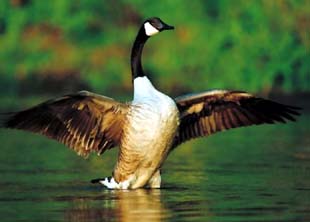 Способность передвигаться в воздухе, теплокровность и другие особенности строения и жизнедеятельности дали им возможность широко расселится на Земле.
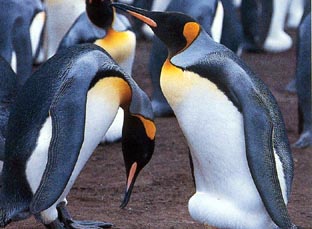 [Speaker Notes: ВНЕШНЕЕ СТРОЕНИЕ ПТИЦ. СТРОЕНИЕ ПЕРА ПТИЦ]
ВНЕШНЕЕ СТРОЕНИЕ ПТИЦЫ
1. ОПИШИТЕ ФОРМУ ТЕЛА ПТИЦЫ И УКАЖИТЕ, ИЗ КАКИХ ОТДЕЛОВ ОНО СОСТОИТ.
ГОЛОВА
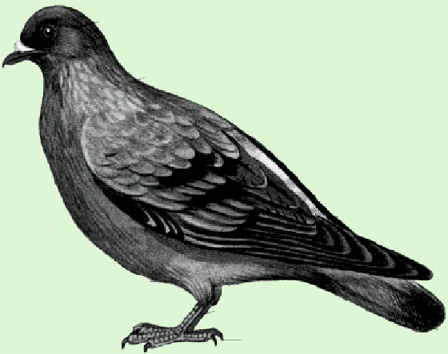 ШЕЯ
КРЫЛО
ТУЛОВИЩЕ
ЦЕВКА
ХВОСТ
[Speaker Notes: ВНЕШНЕЕ СТРОЕНИЕ ПТИЦ. СТРОЕНИЕ ПЕРА ПТИЦ]
Рассмотрите голову птицы. 
Какие органы располагаются на ней?
ГЛАЗ
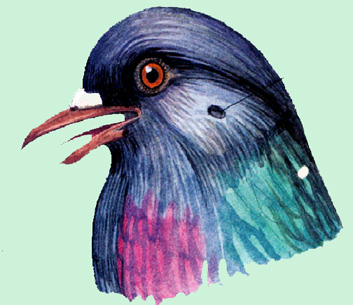 СЛУХОВОЕ
ОТВЕРСТИЕ
НАДКЛЮВЬЕ И НОЗДРЯ
ЯЗЫК
ПОДКЛЮВЬЕ
[Speaker Notes: ВНЕШНЕЕ СТРОЕНИЕ ПТИЦ. СТРОЕНИЕ ПЕРА ПТИЦ]
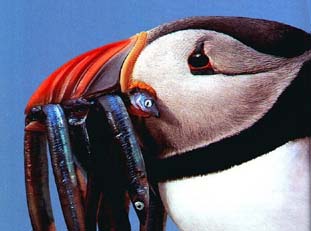 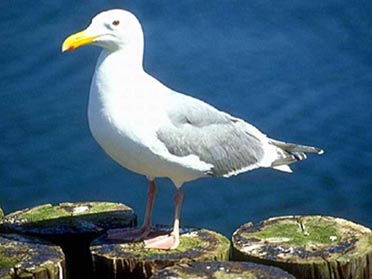 Роговые чехлы, одевающие клюв, менее тверды, чем зубы, но зато они легче, могут принимать любую форму, растут всю жизнь и самозатачиваются.
[Speaker Notes: ВНЕШНЕЕ СТРОЕНИЕ ПТИЦ. СТРОЕНИЕ ПЕРА ПТИЦ]
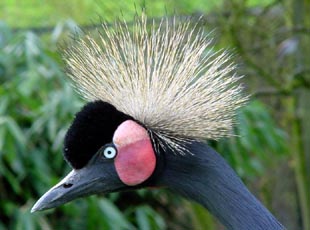 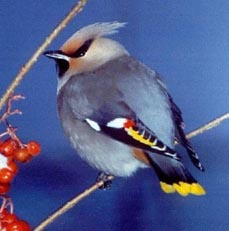 А ДЛЯ ЧЕГО ПТИЦЕ ТАКИЕ КРАСИВЫЕ НАРЯДЫ?
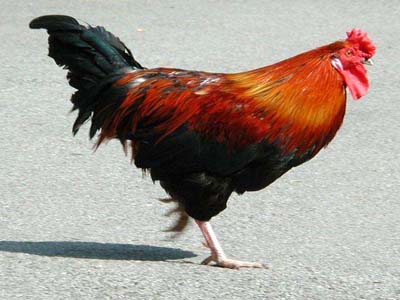 [Speaker Notes: ВНЕШНЕЕ СТРОЕНИЕ ПТИЦ. СТРОЕНИЕ ПЕРА ПТИЦ]
Наличие перьев и значительное изменение скелета привели к развитию у большинства птиц структурных приспособлений, которые позволили им летать и овладеть воздушной стихией.
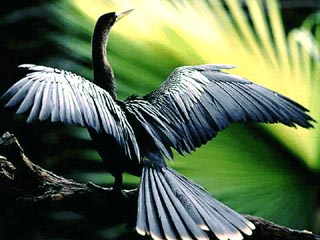 Перья птиц – это производные эпидермиса, которые ведут своё происхождение от чешуи рептилий.
[Speaker Notes: ВНЕШНЕЕ СТРОЕНИЕ ПТИЦ. СТРОЕНИЕ ПЕРА ПТИЦ]
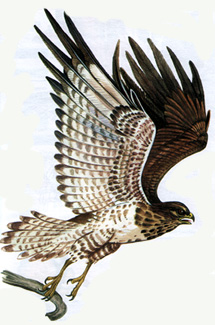 2. ВЫЯСНИТЕ, КАК РАСПОЛАГАЮТСЯ ПЕРЬЯ НА ТЕЛЕ ПТИЦЫ.
 ГДЕ РАСПОЛАГАЮТСЯ САМЫЕ КРУПНЫЕ ПЕРЬЯ, А ГДЕ – БОЛЕЕ МЕЛКИЕ?
[Speaker Notes: ВНЕШНЕЕ СТРОЕНИЕ ПТИЦ. СТРОЕНИЕ ПЕРА ПТИЦ]
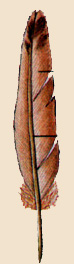 ВНЕШНЕЕ СТРОЕНИЕ 
ПЕРА ПТИЦЫ
ОПАХАЛО
СТЕРЖЕНЬ
ОЧИН
[Speaker Notes: ВНЕШНЕЕ СТРОЕНИЕ ПТИЦ. СТРОЕНИЕ ПЕРА ПТИЦ]
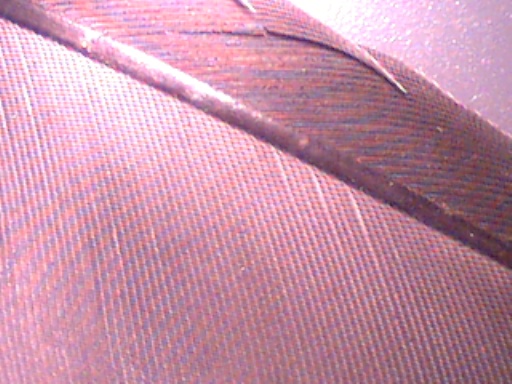 Увеличение 10
ПРИ УВЕЛИЧЕНИИ В 10 РАЗ МОЖНО УВИДЕТЬ БОРОДКИ ПЕРВОГО ПОРЯДКА
[Speaker Notes: ВНЕШНЕЕ СТРОЕНИЕ ПТИЦ. СТРОЕНИЕ ПЕРА ПТИЦ]
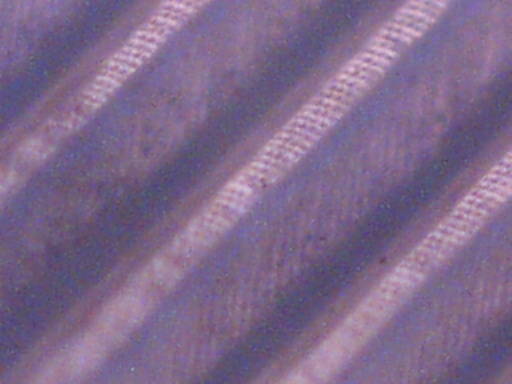 УВЕЛИЧЕНИЕ В 200 РАЗ
А ПРИ УВЕЛИЧЕНИИ В 200 РАЗ МОЖНО УВИДЕТЬ БОРОДКИ ВТОРОГО ПОРЯДКА
[Speaker Notes: ВНЕШНЕЕ СТРОЕНИЕ ПТИЦ. СТРОЕНИЕ ПЕРА ПТИЦ]
СРАВНИТЕ СТРОЕНИЕ ПЕРЬЕВ ПТИЦЫ. 
В ЧЁМ ИХ СХОДСТВО И РАЗЛИЧИЕ?
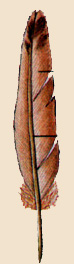 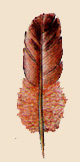 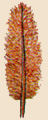 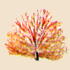 КОНТУРНОЕ КРОЮЩЕЕ
ПУХ
ПУХОВОЕ ПЕРО
КОНТУРНОЕ МАХОВОЕ
[Speaker Notes: ВНЕШНЕЕ СТРОЕНИЕ ПТИЦ. СТРОЕНИЕ ПЕРА ПТИЦ]
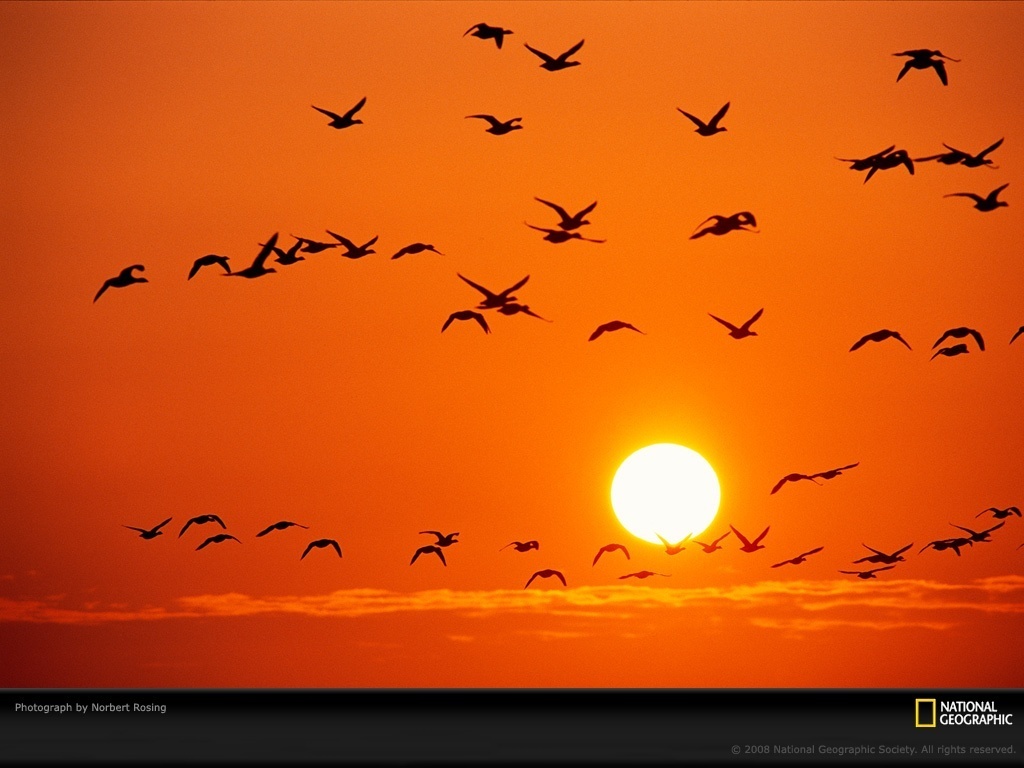 Покорители воздушного пространства
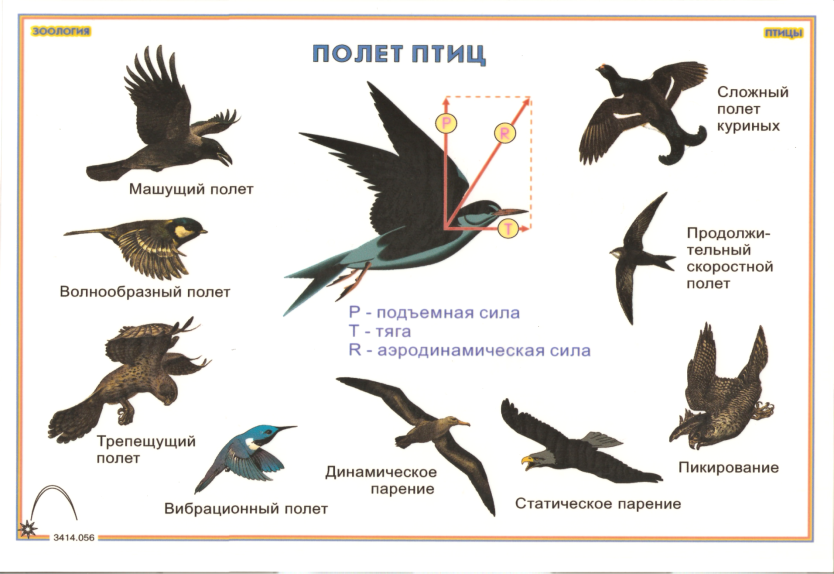 Внутреннее строение птицСкелет и мускулатура
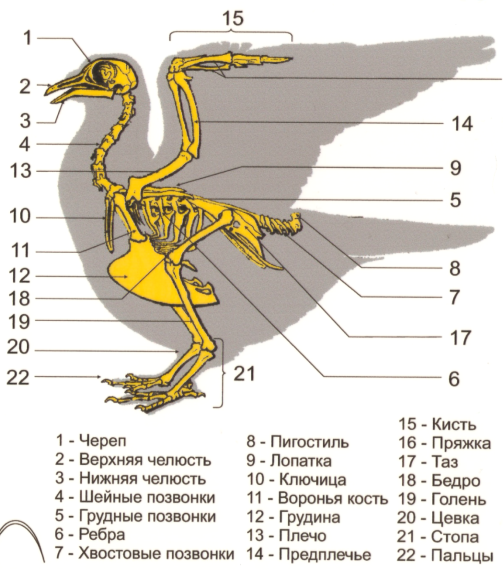 Скелет птиц приспособлен к полету: кости тонкие и прочные, внутри заполнены воздухом.
Почему именно такое строение скелета?
[Speaker Notes: Соблен к полету:]
Скелет.    Отделы скелета.
череп
конечности
Кости плоские,
Зубов нет
Передние конечности:
пояс конечностей (воронья кость, лопатка, ключица);
Свободная конечность (плечо, предплечье, кисть, фаланги пальцев)
Задние  конечности:
пояс конечностей (тазовые кости, крестец);
Свободная конечность (бедро, голень, цевка, стопа)
туловище
Позвоночник, 
Грудина (киль),
Ребра.
Мускулатура
Мышцы хорошо развиты, особенно: 
грудные, шейные, крыльев, ног – имеются мышцы с длинными сухожилиями.
Пищеварительная система
6. желудок
11. пищевод (зоб)
1. пища
7. глотка
12. внешняя среда
2. железистый
3. мускульный
8. клоака
13. печень
4. тонкий
9. рот (клюв)
14. поджелудочная железа
5. толстый
15. желчный пузырь
10. кишечник
Пищеварительная система
Желчный пузырь
Содержит ферменты
Непереваренные вещества
Кишечник
Всасывание
питательных веществ 
в кровь
Рот 
Клюв,
нет зубов
Пища
Пищевод
Зоб 
Накопление 
пищи
Желудок
Переваривание пищи
Клоака
Поджелудочная железа
Печень
Ферменты – расщепление 
и обеззараживание пищи
Анальное отверстие
Внешняя среда
Дыхательная система
Птицы дышат только легким, которые имеют губчатое строение.
Какое строение имеют легкие земноводные и пресмыкающиеся?
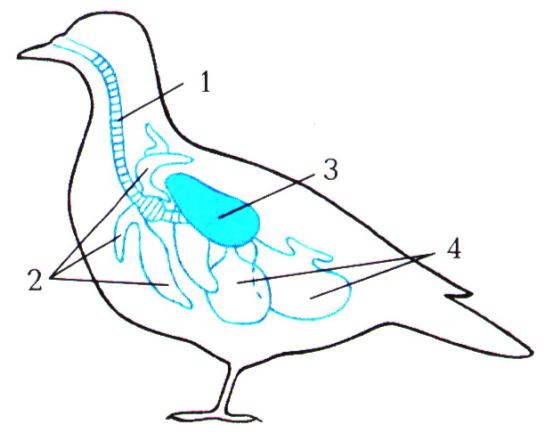 Дыхательная система
На земле:
путем расширения и сужения грудной клетки.
ВДОХ – удаление грудины от позвоночника.
ВЫДОХ – приближение грудины к позвоночнику
В полете:
грудная клетка неподвижна.
ВДОХ – взмах крыльев.
ВЫДОХ – опускание крыльев
Дыхательная система
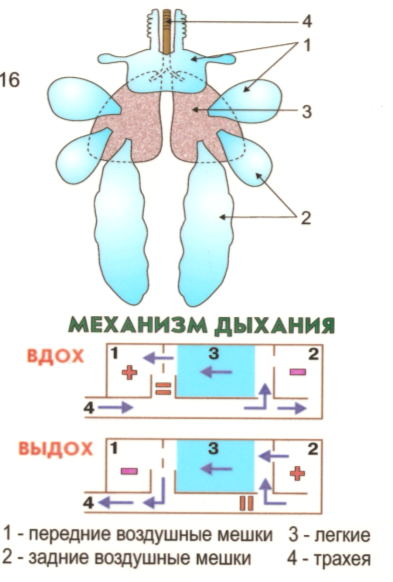 Кровеносная система
Животные теплокровные.
Почему?
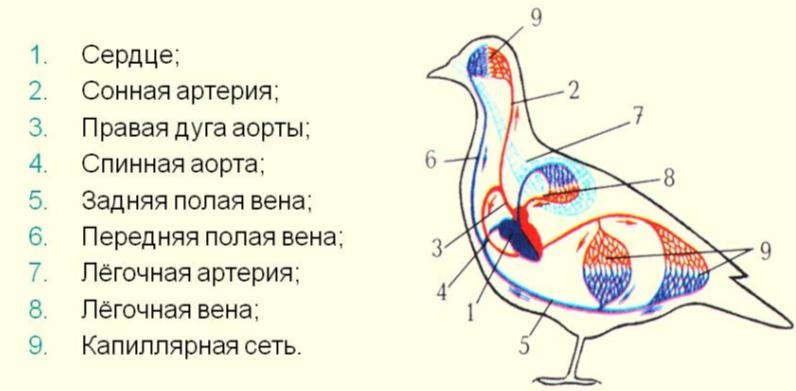 2 предсердия
2 желудочка
КРУГИ КРОВООБРАЩЕНИЯ
КРОВЬ НЕ СМЕШАННАЯ
ДВА КРУГА КРОВООБРАЩЕНИЯ
МАЛЫЙ – 
ЛЕГОЧНЫЙ





БОЛЬШОЙ – 
ПО ВСЕМУ ОРГАНИЗМУ
ВЕНЫ
КАПИЛЛЯРЫ
АРТЕРИИ
Выделительная система
ПОЧКА
ПОЧКА
ФИЛЬТРАЦИЯ МОЧИ
МОЧЕТОЧНИК
МОЧЕТОЧНИК
КЛОАКА
ВНЕШНЯЯ СРЕДА
Выделительная система
Какую функцию выполняет мочевой пузырь?
Почему у птиц нет мочевого пузыря?
Почему птица часто выводит из организма продукты обмена?
Нервная система
Центральная нервная система
Вегетативная  нервная система
Спинной мозг
нервы
Головной мозг
Передний мозг
Средний мозг
Промежуточный мозг
Мозжечок
Продолговатый мозг
Головной мозг
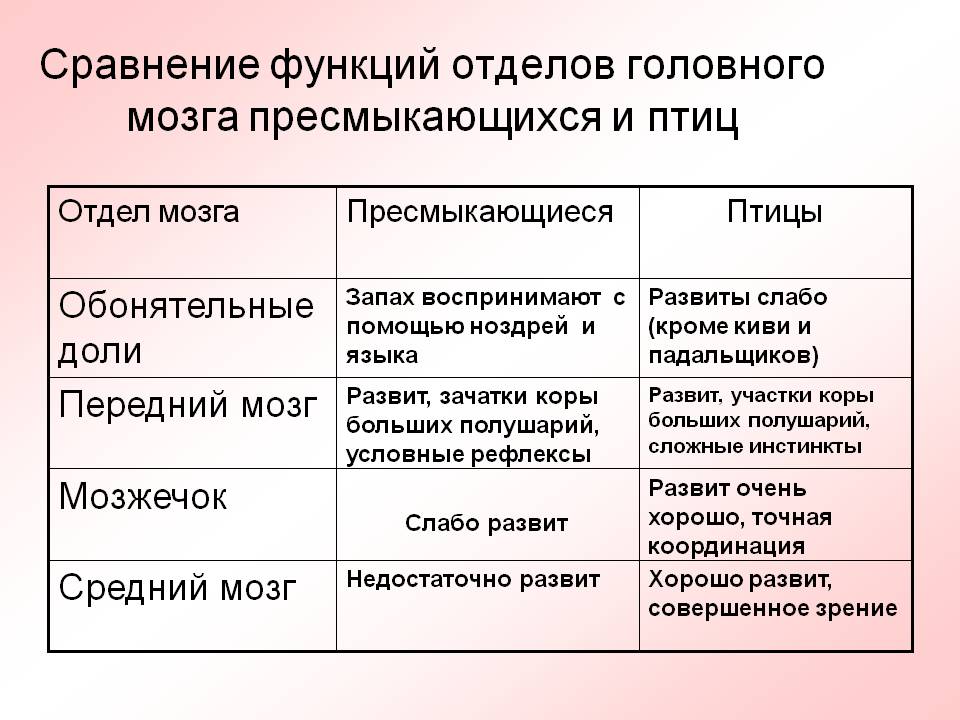 Особенности класса
Тело покрыто перьями
Передние конечности видоизменены в крылья
Постоянная температура тела
Интенсивный обмен веществ
Сложное поведение
Размножение и развитие
ХАРАКТЕРИСТИКА:
Раздельнополы
Оплодотворение внутреннее
Яйцекладущие
Яйца содержат желток и покрыты известковой скорлупой
Личиночной стадии нет
Размножение и развитие
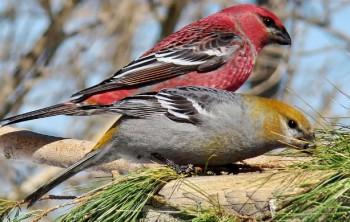 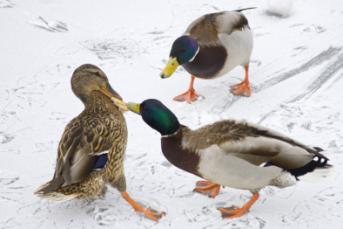 Раздельнополые 
с хорошо выраженным половым деморфизмом
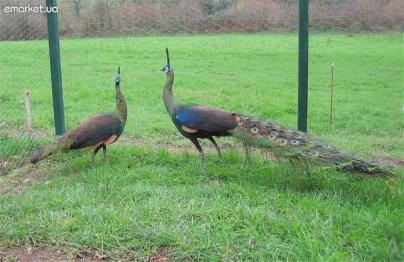 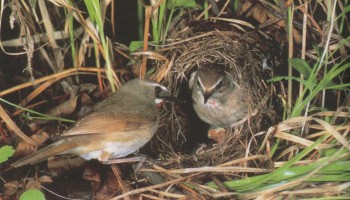 Размножение и развитие
Образование пар
Токование самцов
Определить последовательность процессов
Гнездование
Отклады
вание яиц
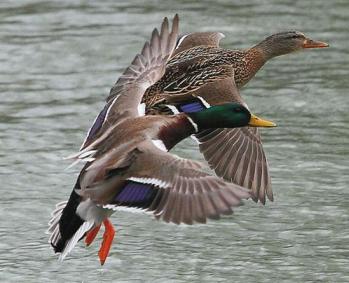 Насиживание яиц
Забота о потомстве
Размножение и развитие
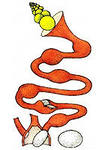 Оплодотворение внутреннее, самка откладывает яйца, содержащие запас питательных веществ для зародыша и защищенной скорлуповой и подскорлуповой оболочкой
Размножение и развитие
Строение яйца
Задание:

По учебнику прочитайте текст «Строение яйца» рассмотрите рисунок и подпишите строение.
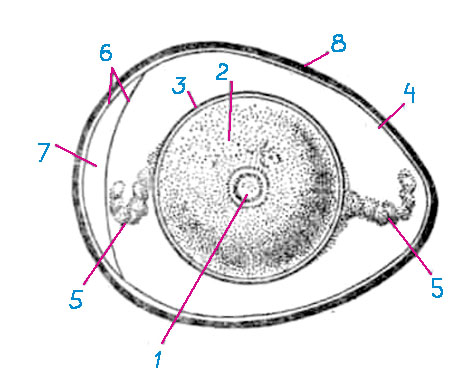 Размножение и развитие
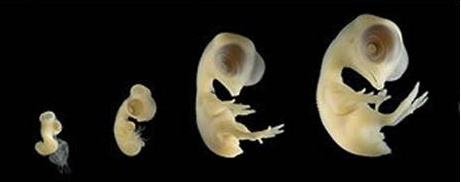 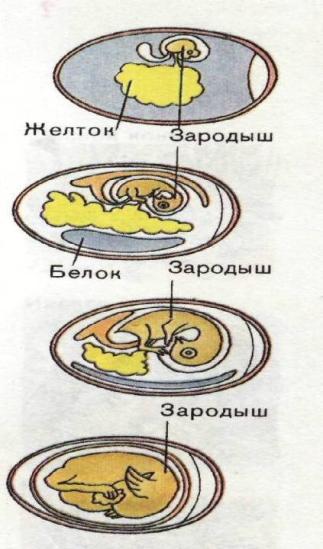 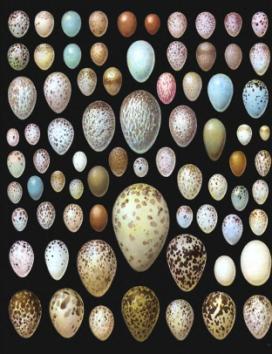 Размножение и развитие
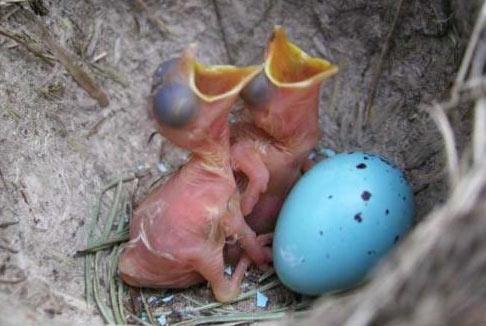 Гнездовые – появляются беспомощными, со сросшимися веками глаз, долго не покидают гнезда
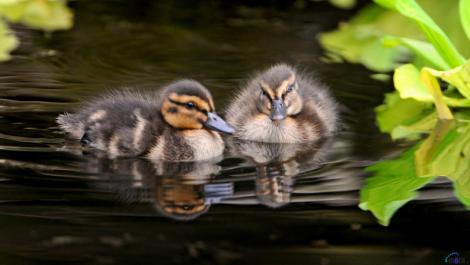 Выводковые – появляются одетыми пухом, с открытыми глазами и могут выйти из гнезда и следовать за матерью
http://ru.wikipedia.org/wiki
http://images.yandex.ru
http://images.yandex.ru/yandsearch?text